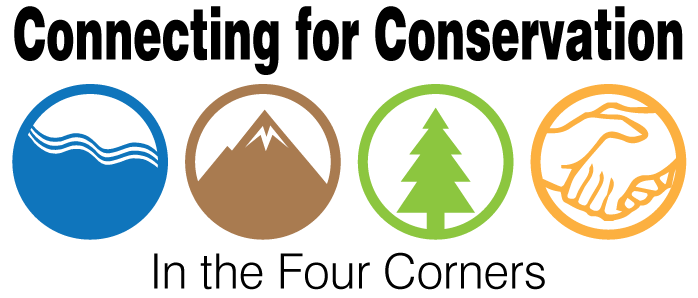 A Workshop for Facilitating and Supporting Partnerships in the Four Corners Region
May 20 & 21, 2014
A BIG Thank you to our Sponsors…
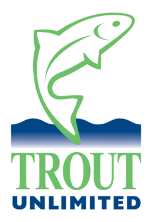 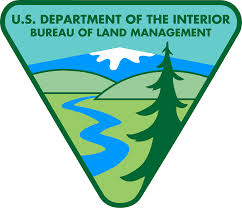 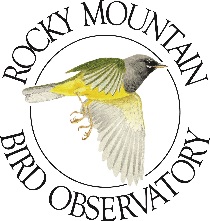 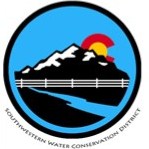 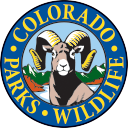 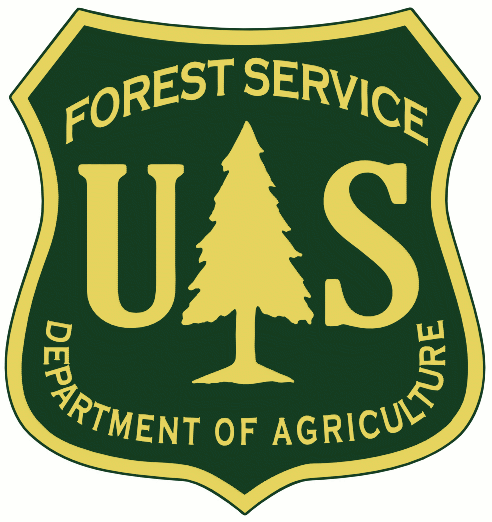 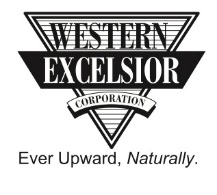 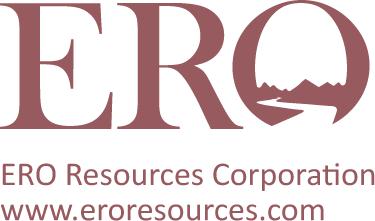 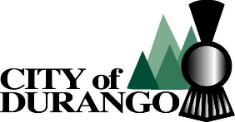 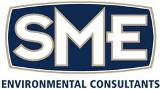 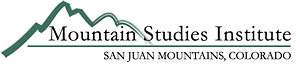 CONSERVATIONCONVERSATION
A BIG Thank you to our Sponsors…
Mesa Verde National Park
San Juan National Forest
Farmington Bureau of Land Management
Tres Rios Bureau of Land Management

Southwestern Water Conservation District
Mesa Verde Museum Association
Trout Unlimited- Dolores Chapter
Colorado Parks and Wildlife
Rocky Mountain Bird Observatory

SME Environmental Consulting
ERO Environmental Consultants
Western Excelsior 
Mountain Studies Institute
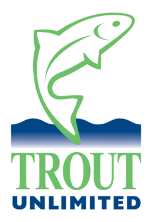 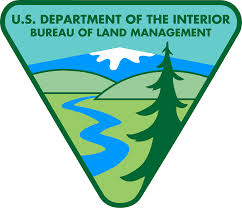 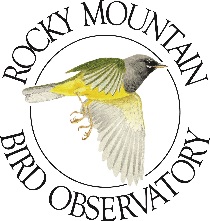 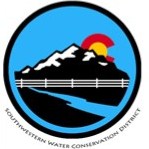 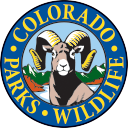 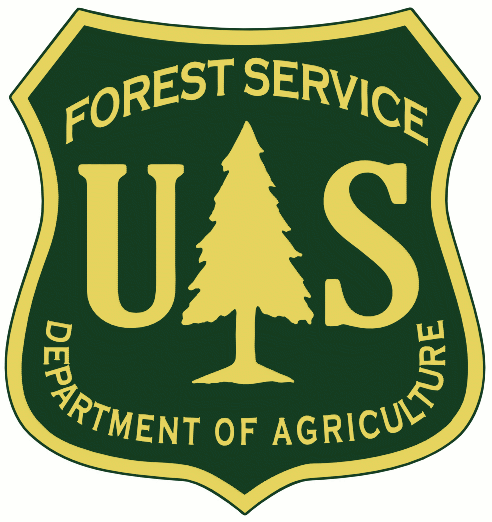 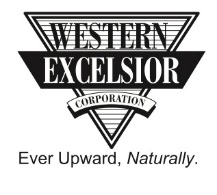 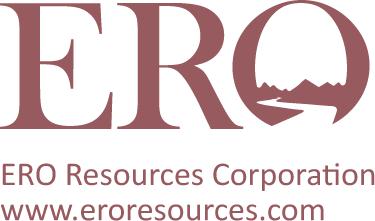 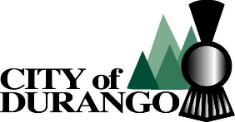 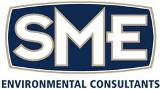 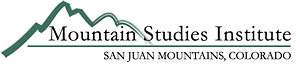 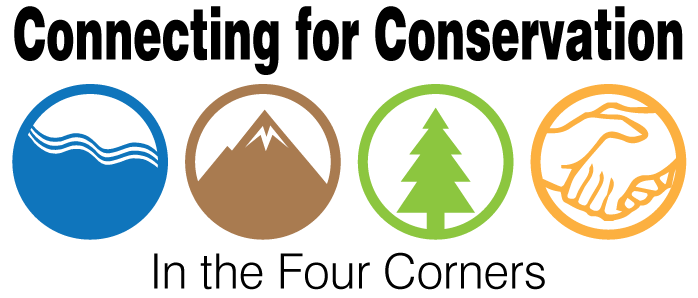 THANK YOU Steering committee!
Animas Watershed Partnership
Anasazi Heritage Center
BHP Biliton
Colorado Parks and Wildlife
Colorado State University
Four Corners Bio-Regional Outdoor Education
ERO Environmental Consultants
Farmington BLM Office
Fort Lewis College
GMUG National Forests, Ouray District Ranger
Manti-La Sal National Forest
Mesa Verde National Park
Mesa Verde Museum Association
Montezuma Land Conservancy
Mountain Studies Institute
Natural Resource Conservation Service
Navajo Nation
Rocky Mountain Bird Observatory
San Juan Citizens Alliance
San Juan Mountains Association
San Juan National Forest
San Juan Resource Conservation & Development
Southwest Conservation Corps
Southwestern Water Conservation District
Tres Rios BLM Office
Trout Unlimited – Dolores Chapter
Ute Mountain Ute Tribe
The Wilderness Society
Western Excelsior

*Bold denotes financial & inkind sponsor